Dog Diseases
Small Animal Care
Dog diseases
Infectious diseases
Caused by pathogenic microorganisms
Canine Distemper
Caused by inhalation of airborne virus
Early vomiting and diarrhea
Later:
tremor-epileptic fits
Canine Parvovirus Infection
Virus
Contaminated feces
Mostly affects young pups
Symptoms
vomiting
bloody diarrhea
refusal to eat
Canine Parvovirus
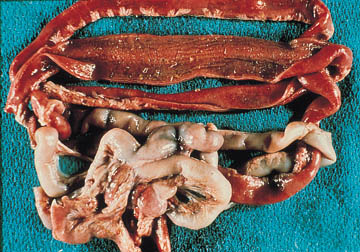 http://www.petservice.com/libraries/pictures/parvo_pict.html
Kennel Cough (tracheobronchitis)
Respiratory disease
Contracted in confinement
pet shops
dog shows
kennels
Symptom: cough
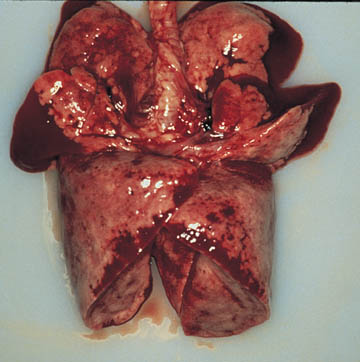 http://www.petservice.com/libraries/pictures/bord_pict.html
Rabies
Viral disease
Attacks the central nervous system
All warm-blooded animals can transmit rabies
Symptoms:
Occur 2 weeks to 3 months after bite
Severe can be within 10 days
Rabies
“Furious” rabies
act strange then wander off
attack and bite anything
frothing at the mouth
“Dumb” rabies
no wandering but paralysis of lower jaw
followed by paralysis of body and death
Infectious dog diseases
Canine Brucellosis
Bacterial disease
Causes abortion
Failure to whelp
Enlargement of the lymph nodes
Swelling of the scrotum and testicles
Infectious dog diseases
Salmonellosis
bacterial disease
ingestion of food contaminated with feces
Noninfectious
Heart disease
Symptoms:
coughing at night during sleep
coughing during exercise
open mouth breathing at rest
Congenital (birth)
Contracted
Noninfectious
Cataracts
cloudy, white opacity of lens
can be hereditary or not
can cause blindness
found mostly in older dogs
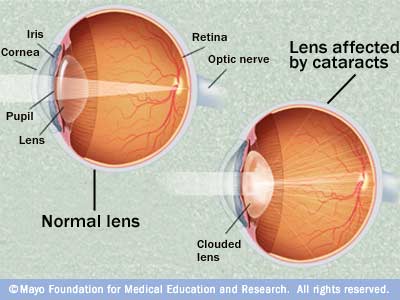 Noninfectious
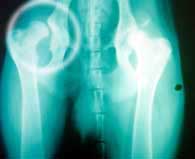 Hip Dysplasia (CHD)
Inherited trait
Environmental conditions 
too much exercise
rough play
excessive weight gain
rapid growth
Affects the hip joints and is common in large breeds
http://www.belfield.com/xray2.jpg
Noninfectious
Arthritis
Degenerative joint disease
pain
lameness
stiffness in the joints
Large, old, and obese dogs are more prone to the disease
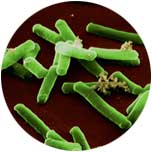 Noninfectious
Tetanus
Caused by a bacteria
spores are present in the soil and feces of various animals
produces toxins
over stimulation of the dog’s nervous system
Symptoms
spasms of facial muscles
Paralysis
Lockjaw
inability to stand
prolapse of the third eyelid
Fungal diseases
Ringworm
Most common fungal disease
Symptoms
begin as broken hairs around the face ears, or feet
reddened and scaly skin
crusting and scaling in severe cases
Fungal diseases
Blastomycosis
inhaling infected spores of soil enriched with bird or bat droppings
Symptoms:
coughing
rapid breathing
pneumonia and fever
Internal Parasites
Ascarids
Roundworms that may grow to 8” in length
Affect mainly puppies
deprive them of nutrients
Severe infestation will cause a pot-bellied appearance
Transmitted by female dogs to puppies
Danger to children
Internal parasites-
Hookworms
Blood sucking parasites
Adult worms are about 1” long
Attach to the small intestine
causing small spots of bleeding
can cause severe loss of blood into the intestine
anemia
Affects all ages of dogs
Hookworms
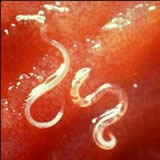 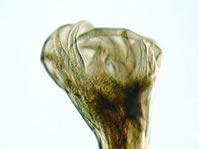 http://www.bullwrinkle.com/ShoppingPages/dog-hookworms.htm
Internal Parasites
Whipworms
Broad at one end and narrow at the other
They use the narrow end to attach to the cecum and lower digestive tract
Adults are about 2 ½” long 
produce “shell” protected eggs
may live in the soil for years
Produce watery feces
May result in dehydration and death if untreated
Whipworms
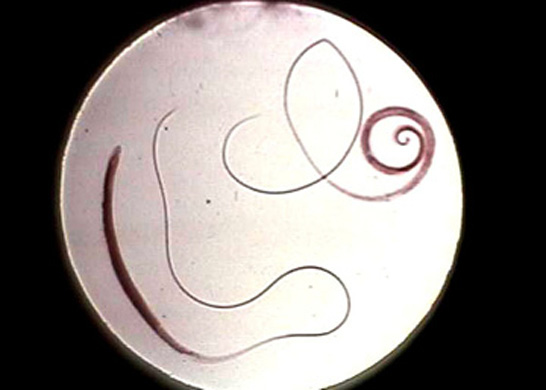 http://www.beaglesunlimited.com/Photos/CanineWhipworms.jpg
Internal Parasites
Tapeworms
Usually the largest worms affecting dogs
1’ or more in length
Most depend on a host such as a flea or wild rabbit
Flat and segmented
small intestine
shed terminal segments in feces
Not harmful for dogs but may cause serious injury to humans
Internal Parasites
Heartworms
Thin worms that grow to a length of 14”
live in the major artery carrying blood from the heart to the lungs
Serious threat to dogs
Major injury to vital organs
Symptoms:
frequent coughing
labored breathing
fainting
Transmitted by mosquitoes
Prevention is preferred to treatment
treatment must occur early
Heartworms
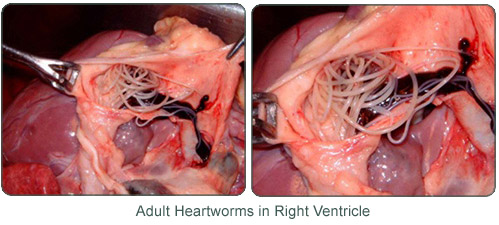 http://www.shakervet.com/heartworm.html
Heartworms
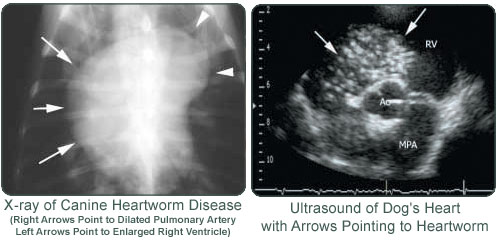 http://www.shakervet.com/heartworm.html
External Parasites
Fleas
Small blood sucking insects
move rapidly over the skin
Develop from eggs to adult in as little as 16 days
first detected in the groin and rump area
cause irritation and extreme itching
Controlled with powders, dips, shampoos, collars, oral insecticides, foggers and sprays
External Parasites
Ticks
Blood sucking arthropods
Two main families
Hard tick
Brown dog tick can survive indoors
American dog tick lives in grass and on shrubs
Soft tick 
Spirose Ear tick
larvae and nymph stage live in and cause irritation to the outer ear canal
External Parasites
Lice
Wingless insects
Bloodsuckers
Not common on dogs
Severe hair loss from scratching and rubbing
Two treatments 12 days apart with dips, dusts, or sprays
External Parasites
Mites
Tiny, eight legged arachnids 
Demodectic mites do not usually cause problems, but a severe infestation may result in hair loss, reddening of skin, and encrusting either in spots or over the entire body
External Parasites
Two types of Sarcoptic mites
Burrow within the outer layer of skin
highly contagious
mange or scabies
intense irritation and itching may result in the dog injuring itself as it tries to scratch, chew or rub the skin
External Parasites
Ear mites
Highly contagious
Outer ear canal 
They are a common problem with infected animals shaking their head
Flea products are effective in treatment as well as ear drops
External Parasites
Cheyletiella mites
Contagious 
Cause a condition known as “walking dandruff”
Severe scaling on the back may occur
Itching is not as severe as with other mite infestations
External Parasites
Chiggers
Orange-red larvae stages of Trombicula mites
cause an itchy, red rash on the belly, face and legs
Picked up from underbrush
Remain on the skin for a short time
Usually do not require treatment other than something to stop the itching
Poisons
Insecticides
May cause poisoning if ingested in large anounts
Organophosphates and carbamate compounds
Main source of insecticidal poisoning
Boric acid from roach bait
Arsenic from ant traps
Poisons
Herbicides
Glyphosphate
Round-Up
Arsenic-based weed killers
Poisons
Plants
Philodendron
Dieffenbachia (Dumbcane)
Mouth swells to the point that you can not talk
Pothos
Caladium
contain insoluble calcium oxadate crystals
cause irritation to the mouth and intestinal tract
Dieffenbachia
Caladium
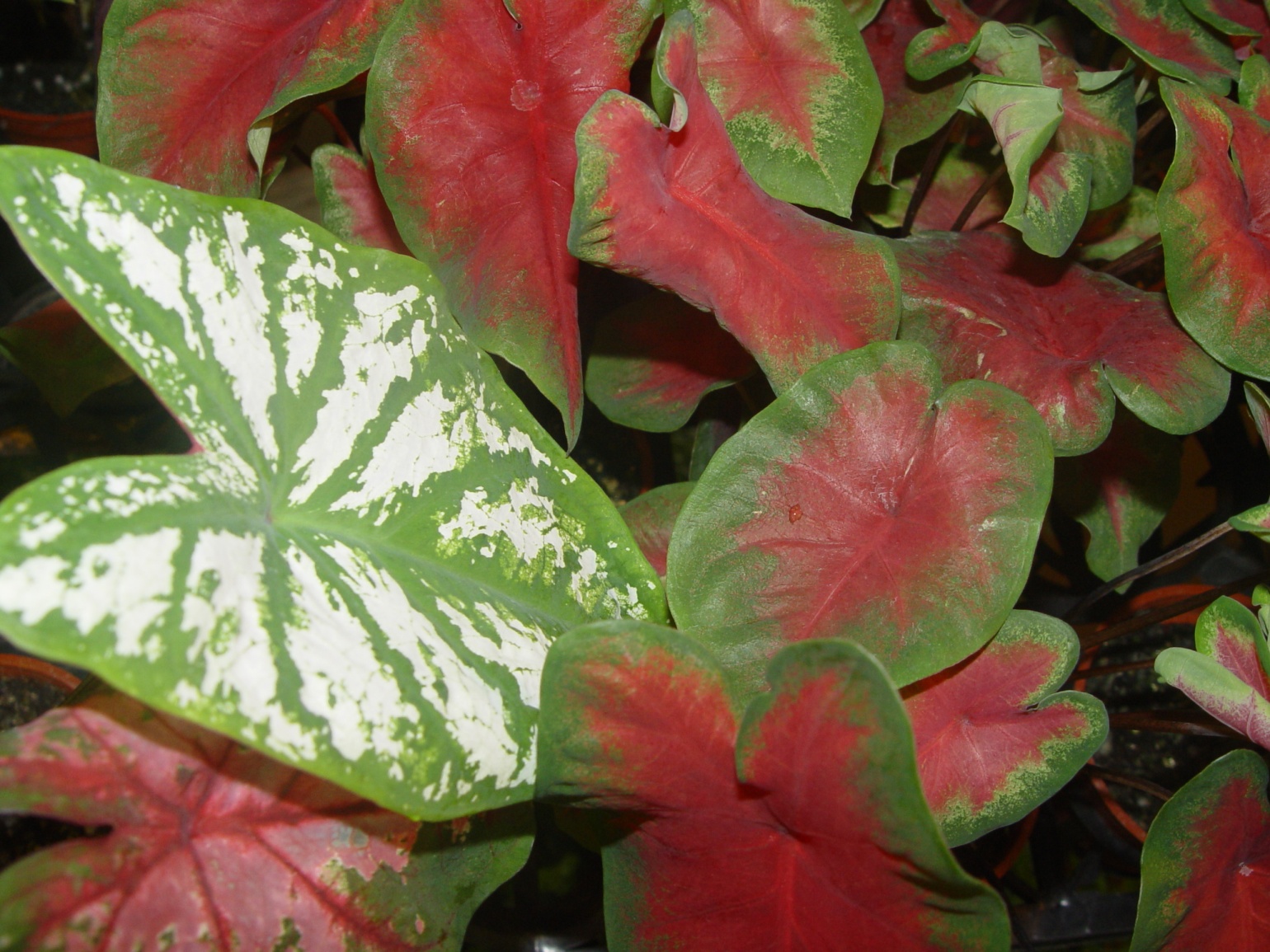 Philodendron
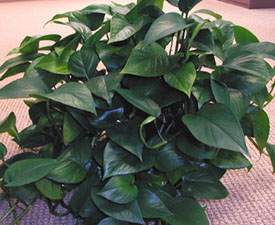 Pothos
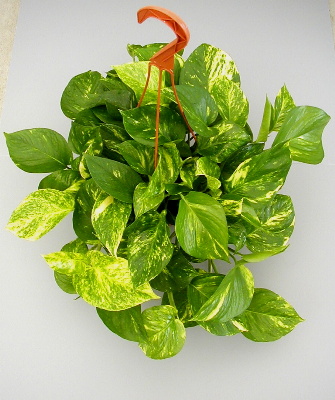 Poisons
Household chemicals and cleaners
Can cause sickness if ingested
Ammonia
Bleach
Borates
Hydroxides
Pine oil
Poisons
Rodenticides
Used for rodent control
Strychnine & warfarin
internal bleeding
death if ingested in sufficient quantities
Poisons
Antifreeze
Common source
Sugary taste
Symptoms:
Appear drunk
Depressed